G06-L-Assessment-001
Topic 1 | Page 1
Assessment

Welcome to the <> on assessment.

This assessment will test your knowledge on <>.. It consists of <> questions and you must score minimum of <> questions to pass.

If you score less than <> questions or less <80%>, you will be asked to retake the assessment. 

If you score more than <> questions or more than <80%>, you can print your certificate and exit the module. 

Once you’re ready, select START.
<write voice over text here>
<include graphic notes here>
Question 1
<write voice over text here>
Lorem Ipsum is simply dummy text of the printing and typtesetting industry Lorem Ipsum is simply dummy text of the printing
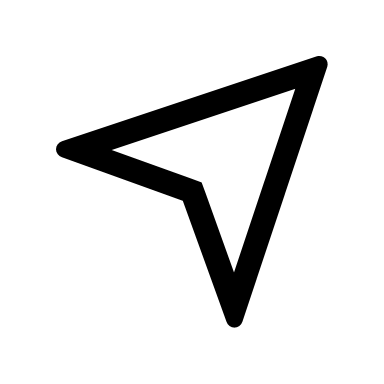 Select the correct options and Submit.
Lorem Ipsum is simply dummy text of the printing
Lorem Ipsum is simply dummy text of the printing
Lorem Ipsum is simply dummy text of the printing
Lorem Ipsum is simply dummy text of the printing
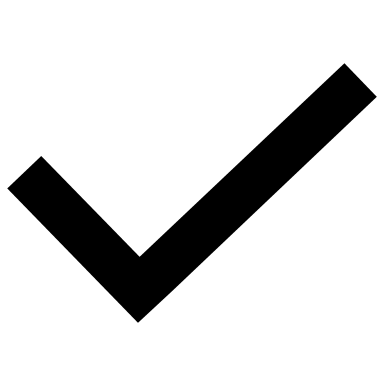 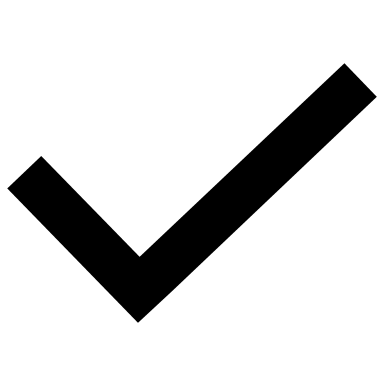 Background image ID <>
Submit
Question 2
<write voice over text here>
Lorem Ipsum is simply dummy text of the printing and typtesetting industry Lorem Ipsum is simply dummy text of the printing
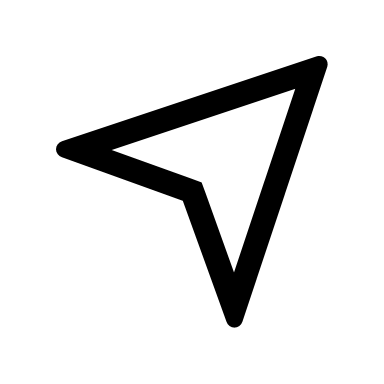 Select the correct option and Submit.
Talk to Tiana immediately... and call for help.
Don't say anything... and call for help.
Apologize to the customers... and open another register.
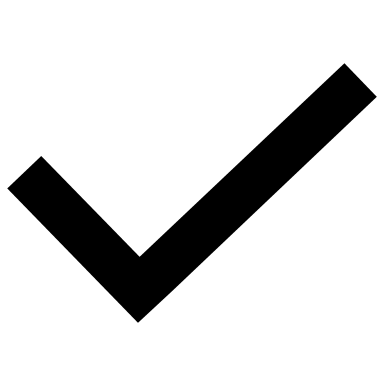 Submit
Background image ID <>
Question 3
<write voice over text here>
Lorem Ipsum is simply dummy text of the printing and typtesetting industry Lorem Ipsum is simply dummy text of the printing
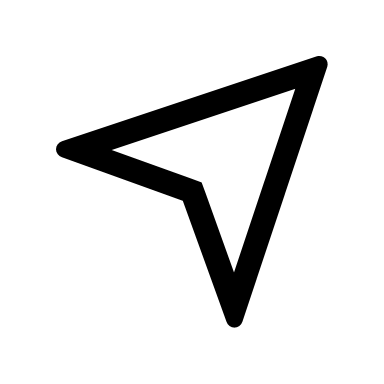 Select the correct option and Submit.
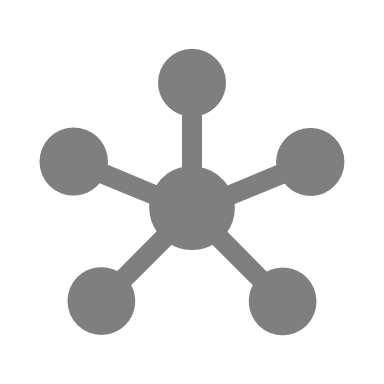 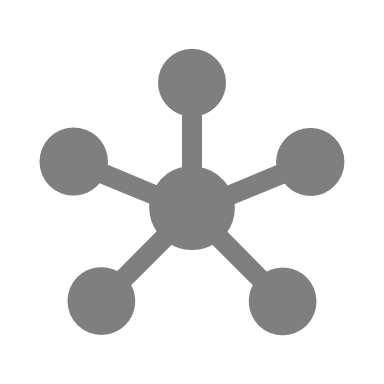 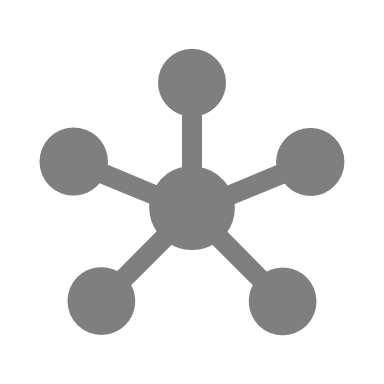 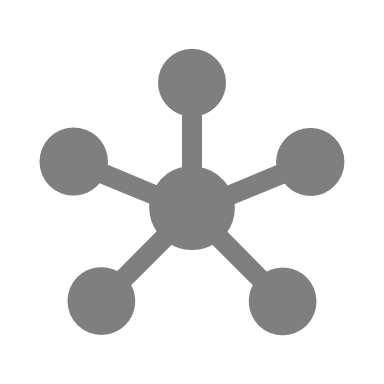 Lorem Ipsum
Lorem Ipsum
Lorem Ipsum
Lorem Ipsum
Background image ID <>
Submit
Question 4
As you begin, Andrea requests your participation in answering a question on customer conversations!
<write voice over text here>
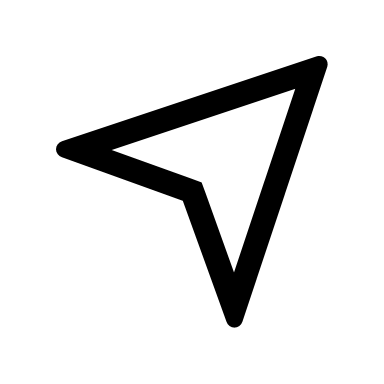 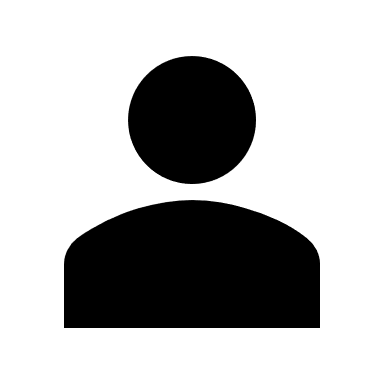 Select the customer interaction approach you relate to and Submit.
Approach 1: If you are going to use a passage of Lorem Ipsum, you need to be sure there isn't anything embarrassing.
Character Name
Approach 2: If you are going to use a passage of Lorem Ipsum, you need to be sure there isn't anything embarrassing.
Approach 3: If you are going to use a passage of Lorem Ipsum, you need to be sure there isn't anything embarrassing.
Submit
Background image ID <>
Question 5
<write voice over text here>
Lorem Ipsum is simply dummy text of the printing and typtesetting industry Lorem Ipsum is simply dummy text of the printing
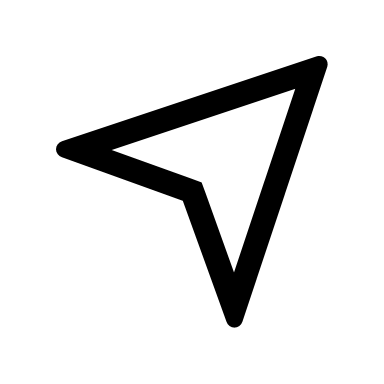 Lorem Ipsum is simply dummy text of the printing Lorem Ipsum is simply dummy text.
True
False
Select the correct option and Submit.
Lorem Ipsum is simply dummy text of the printing Lorem Ipsum is simply dummy text.
True
False
Lorem Ipsum is simply dummy text of the printing Lorem Ipsum is simply dummy text.
True
False
Background image ID <>
Submit
Question 6
<write voice over text here>
Lorem Ipsum is simply dummy text of the _________ and typesetting industry, Lorem Ipsum is simply dummy  _________ the printing Lorem Ipsum is simply dummy text _________ dummy text is simply dummy text is ________ text.
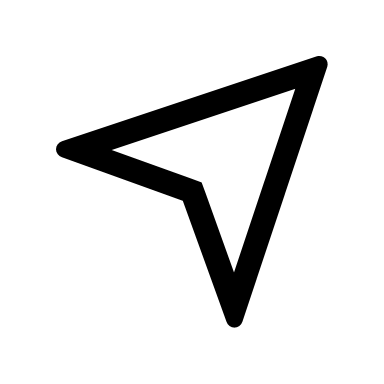 Drag the correct option to the corresponding blanks and Submit.
Label 1
Label 1
Label 1
Label 1
Submit
Drop down labels:
Label 1
Label 2
Label 3
Label 4
OPTION 1
Your Results
You currently answered 1 question and have scored 13%
To pass this assessment, you need to answer at least 8 questions correctly.
<write voice over text here>
Below is a breakdown of your score for each topic. As you scored under 80% we recommend you review the necessary topic areas before proceeding to take the post-course assessment again.

Topic 1

Topic 2

Topic 3

Topic 4

Topic 5
20%
50% (1/2)
50% (1/2)
100% (2/2)
0% (0/2)
<include graphic notes here>
2/8 questions
0% (0/2)
If you do not wish to review topic areas select Retake Assessment to attempt the Course Assessment again.
Retake Assessment
Exit
OPTION 2
Your Results
You have failed the assessment. Your score is 13%


Below is a dashboard which shows how you scored in each topic. Please print a copy of this for your reference.
<write voice over text here>
20%
20%
20%
20%
50% (1/2)
50% (1/2)
50% (1/2)
50% (1/2)
Topic 1
Topic 2
Topic 3
Topic 4
<include graphic notes here>
Select View Certificate to collect your certificate or select the Exit button to close the course.
View Certificate
Exit